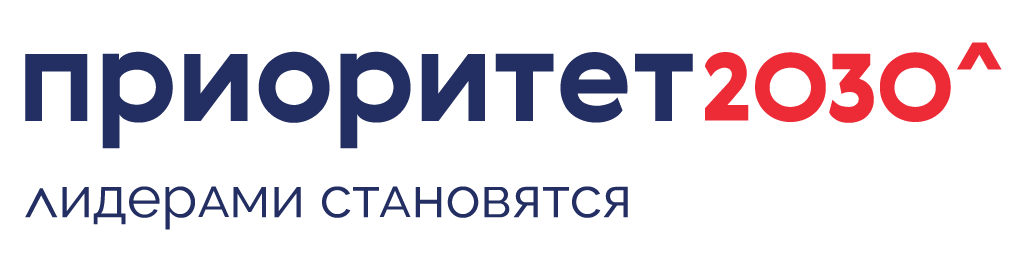 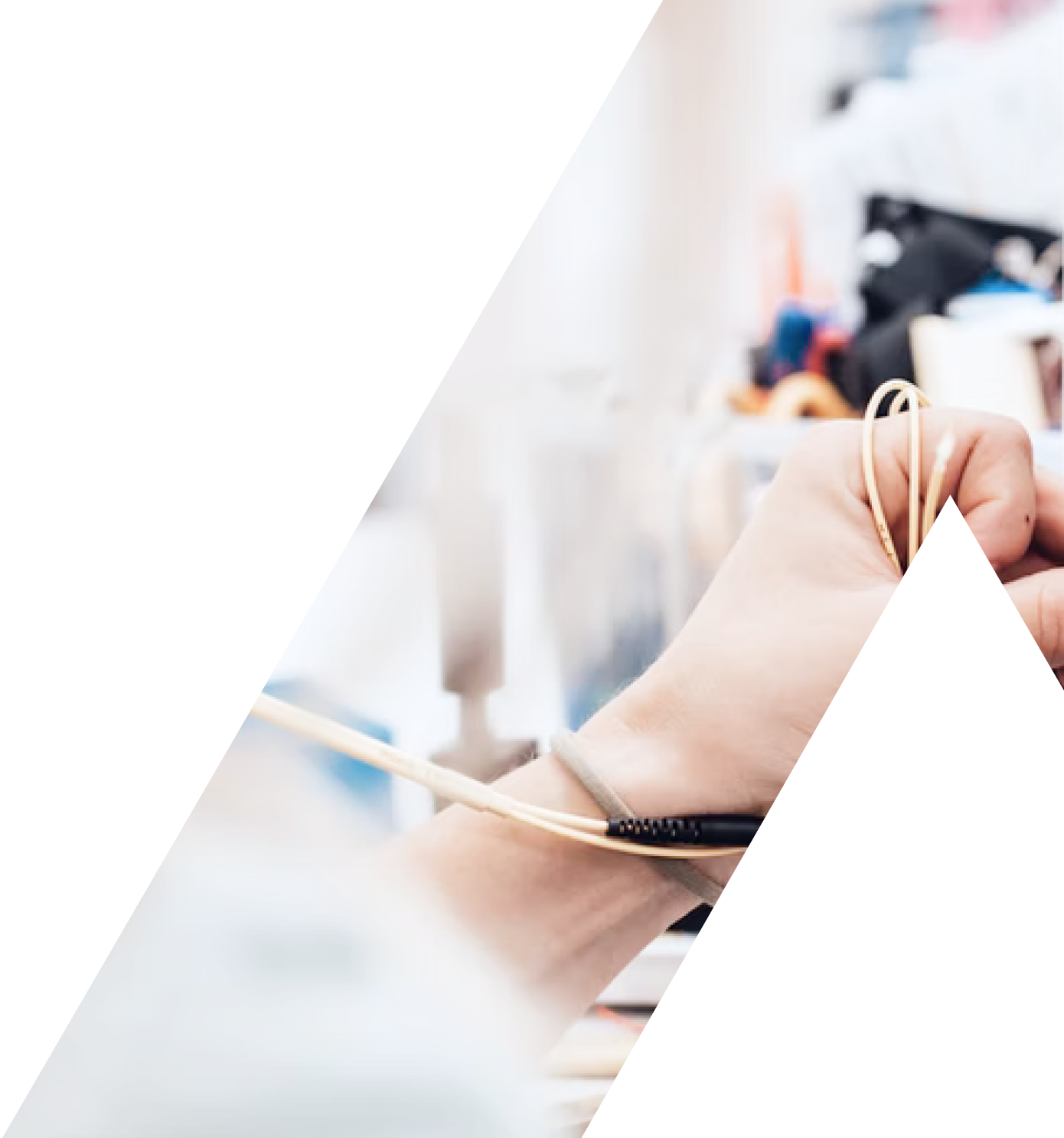 НАИМЕНОВАНИЕ ПРОЕКТА
НАИМЕНОВАНИЕ ПРОЕКТА
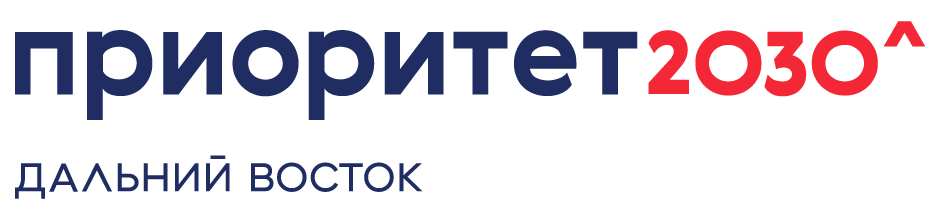 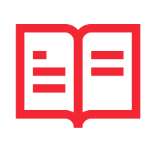 ЦЕЛЬ ПРОЕКТА: (Цель проекта должна отражать ожидаемый полезный эффект от реализации проекта, иметь сроки достижения, быть измеримой и достижимой в реальных условиях, в которых реализуется проект )
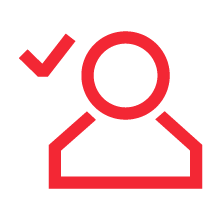 ЗАКАЗЧИКИ РЕЗУЛЬТАТА:  (Наличие индустриального (внешнего) партнера, заинтересованного в результатах проекта или в совместной реализации (возможно представить логотипы партнеров), участников консорциумов)
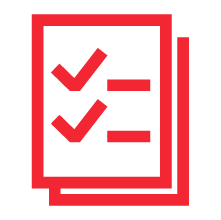 ОПИСАНИЕ ПРОЕКТА: (Объяснение его идеи и контекста, суть и преимущества проекта)
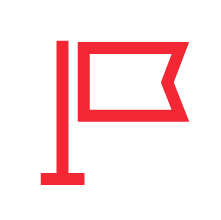 ЗАДАЧИ ПРОЕКТА: (Конкретные действия, которые позволяют достичь цели проекта)
2
НАИМЕНОВАНИЕ ПРОЕКТА
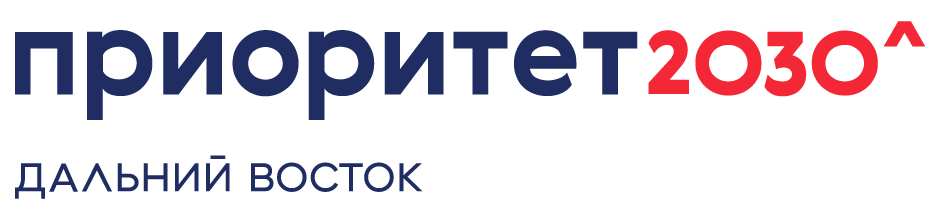 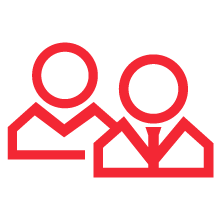 КОМАНДА ПРОЕКТА:(количество членов команды определяется руководителем проекта самостоятельно и может включать внешних участников):
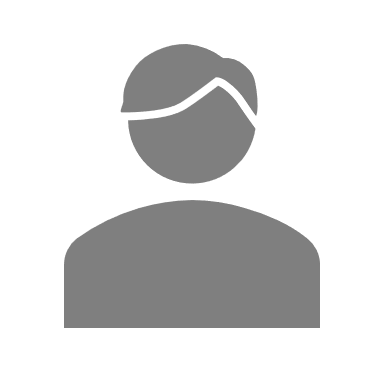 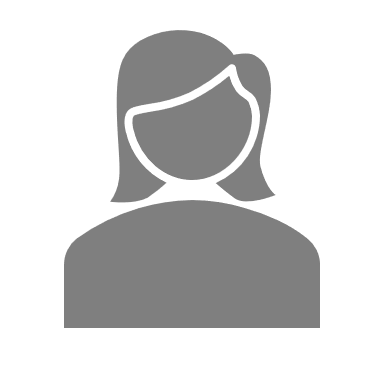 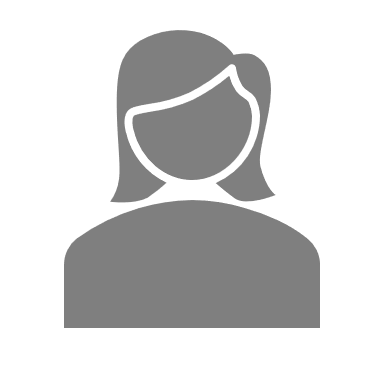 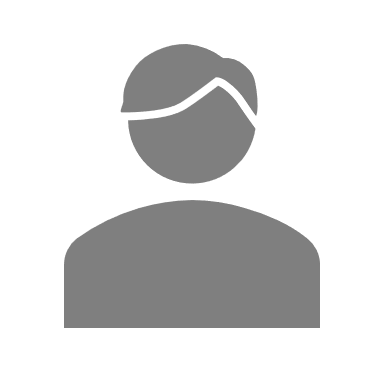 ФОТО
ФОТО
ФОТО
ФОТО
ФИО, должность,
 роль в проекте
ФИО, должность,
 роль в проекте
ФИО, должность,
 роль в проекте
ФИО, должность,
 роль в проекте
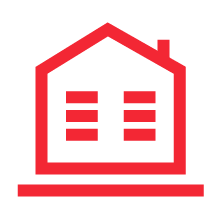 РЕСУРСНАЯ БАЗА ПРОЕКТА: (материально-технические ценности, помещения, ремонты, человеческие ресурсы (в т.ч. обучение персонала, необходимость привлечение внешних соисполнителей и др.):
НАИМЕНОВАНИЕ ПРОЕКТА
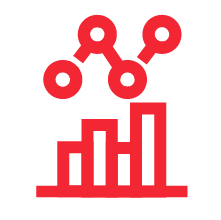 ОСНОВНЫЕ ПЛАНИРУЕМЫЕ РЕЗУЛЬТАТЫ РЕАЛИЗАЦИИ ПРОЕКТА: (Продукция, экономический или иной полезный эффект, создаваемые в ходе реализации проекта, планируемая доходная часть – выручка, прибыль, рентабельность )
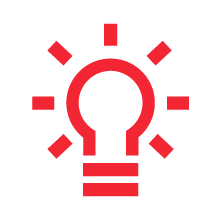 ПЛАНИРУЕМЫЙ ЭФФЕКТ ОТ РЕАЛИЗАЦИИ ПРОЕКТА: (Эффект на университетском уровне, эффект на региональном или отраслевом уровне, эффект на национальном уровне)
НАИМЕНОВАНИЕ ПРОЕКТА
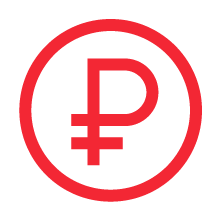 ПЛАН-ГРАФИК РЕАЛИЗАЦИИ И БЮДЖЕТ ПРОЕКТА: (Краткое описание этапа, ожидаемый результат. затраты)
*(«Приоритет 2030», внебюджетные средства, другие гранты и т.д.)
СПРАВОЧНИК МЕРОПРИЯТИЙ
СВЯЗЬ С ОДНИМ ИЛИ НЕСКОЛЬКИМИ МЕРОПРИЯТИЯМИ: (определить с какими мероприятиями, представленными ниже связан проект, выделить красным шрифтом)
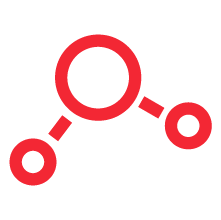